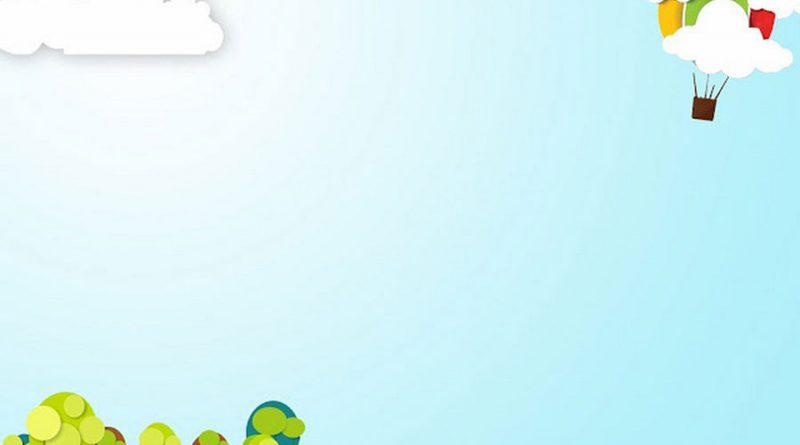 Nhiệt liệt chào mừng các cô giáo về dự giờ lớp MGB
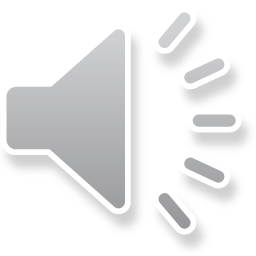 Đề tài: Xếp quy tắc 
Chủ đề: Mùa xuân của bé
Lứa tuổi: MGB 3- 4 tuổi
Giáo viên: Ma Hồng Hải
Ôn xếp tương ứng
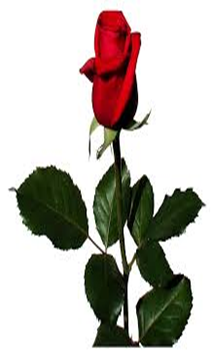 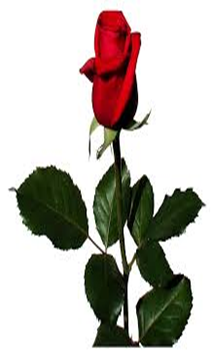 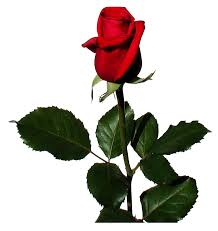 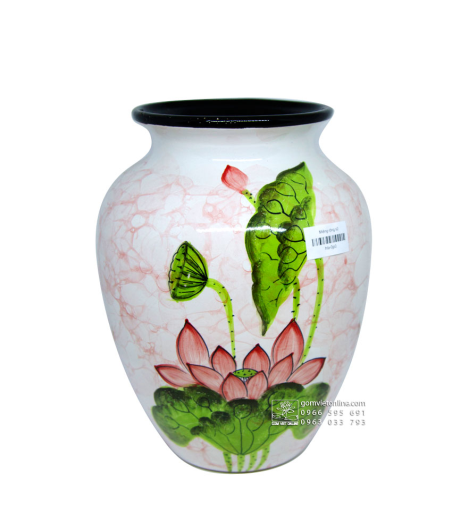 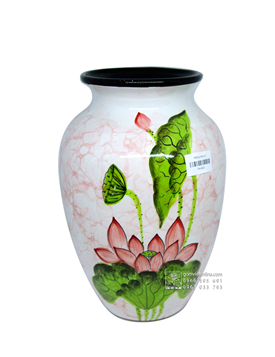 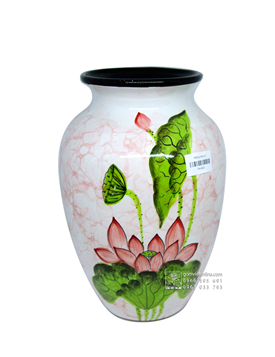 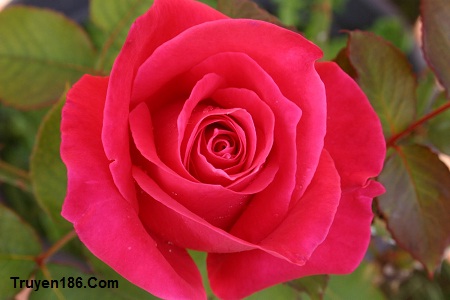 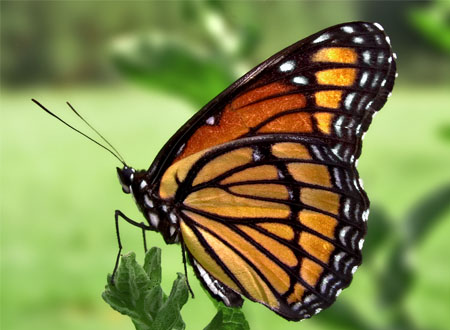 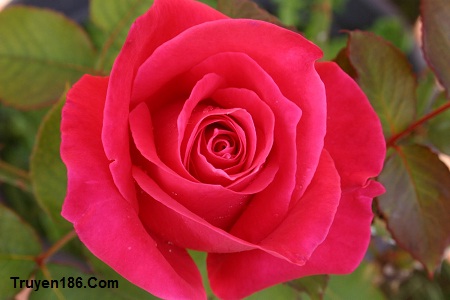 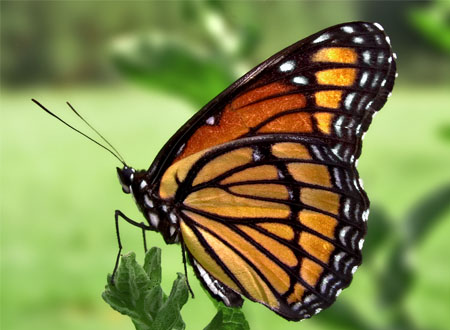 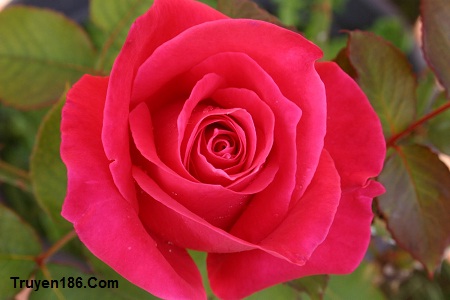 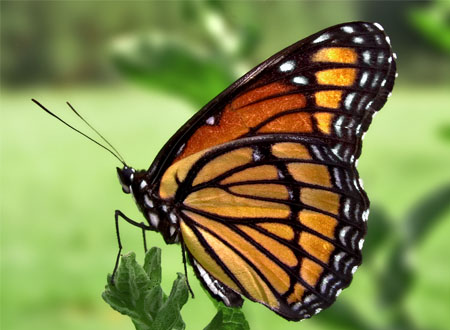 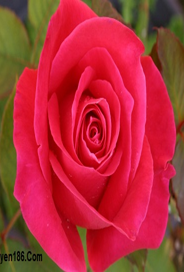 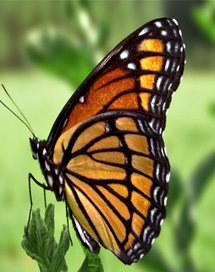 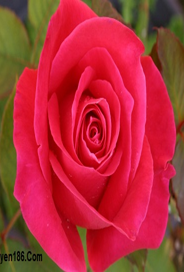 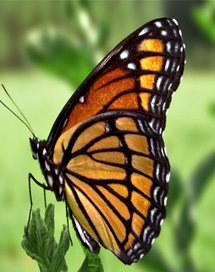 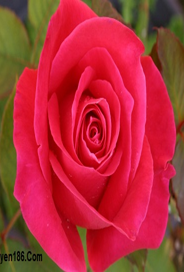 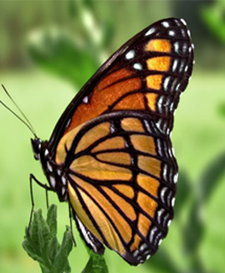 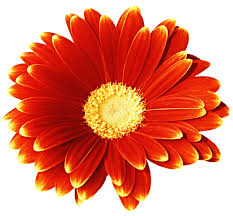 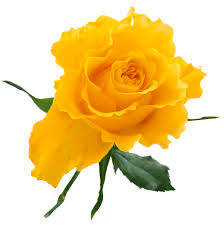 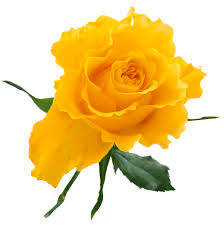 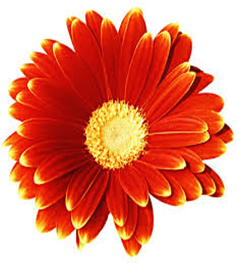 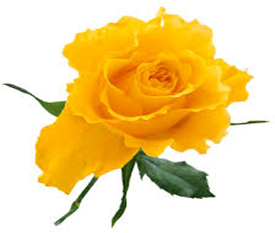 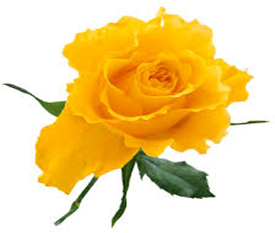 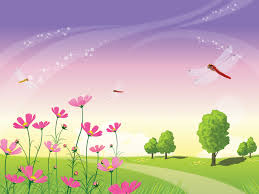 Trò chơi
Tìm hình còn thiếu
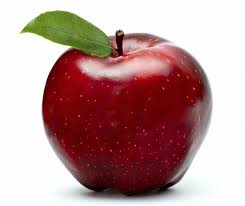 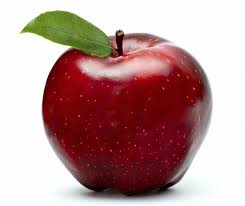 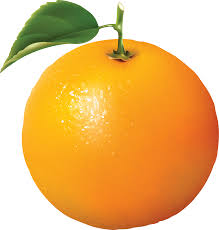 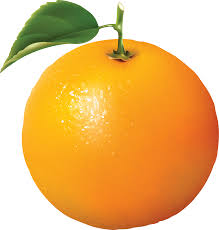 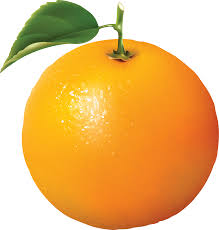 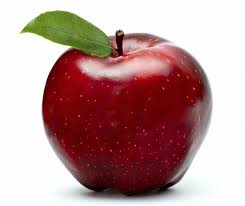 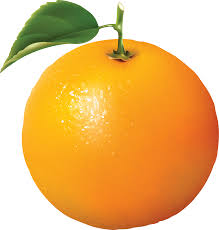 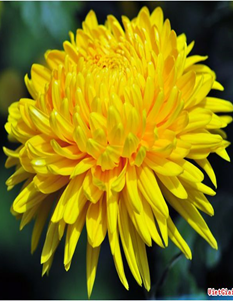 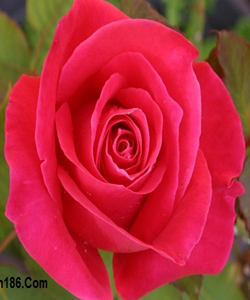 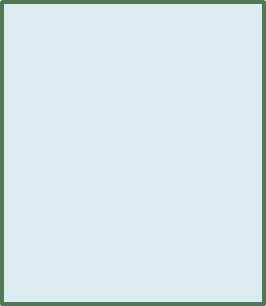 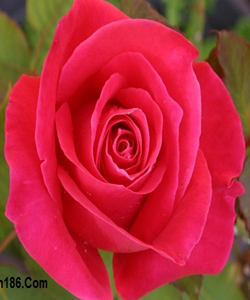 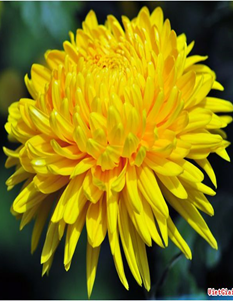 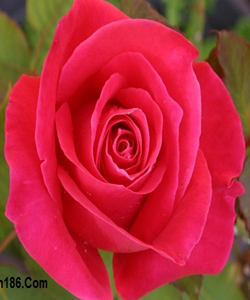 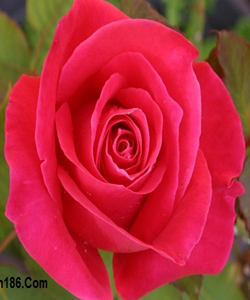 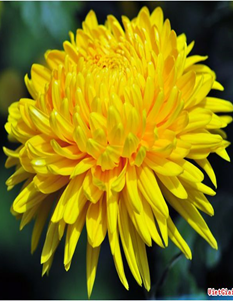 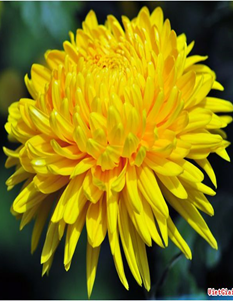 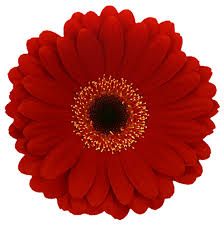 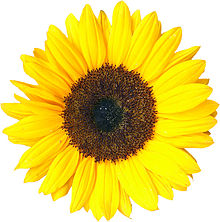 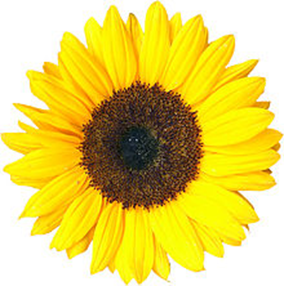 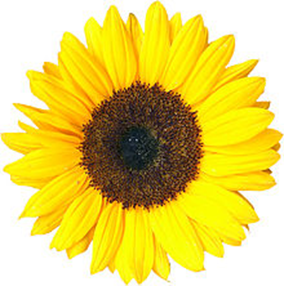 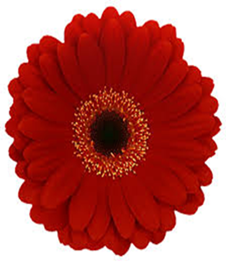 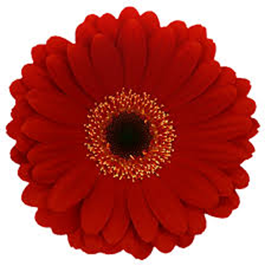 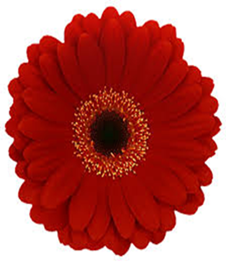 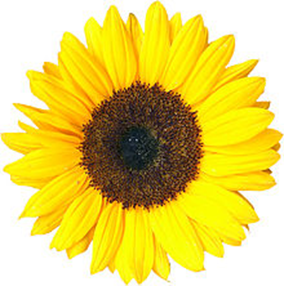 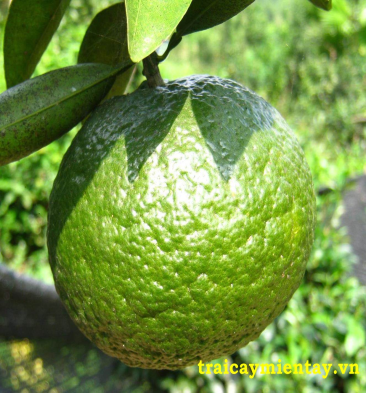 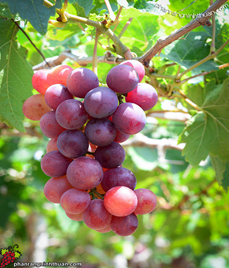 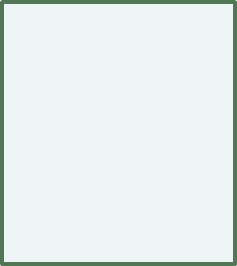 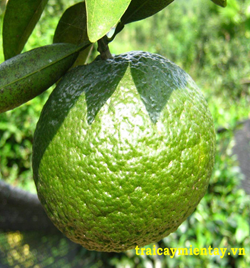 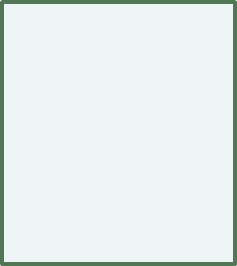 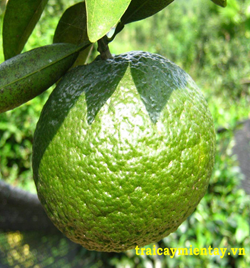 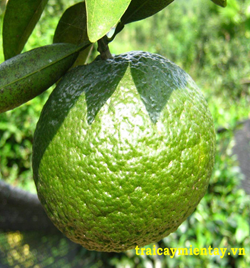 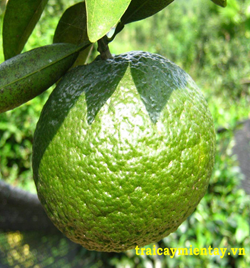 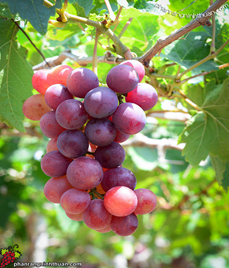 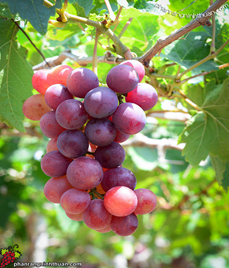 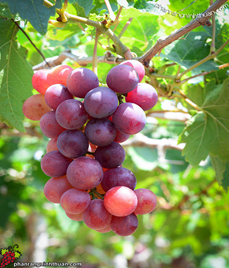 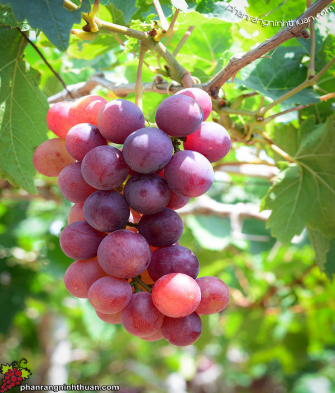 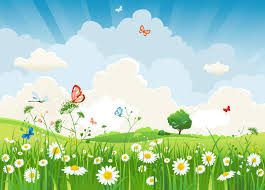 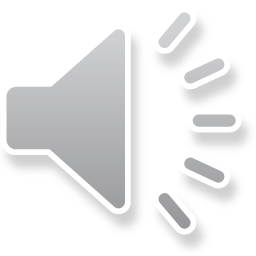 Trò chơi
Cùng chung sức
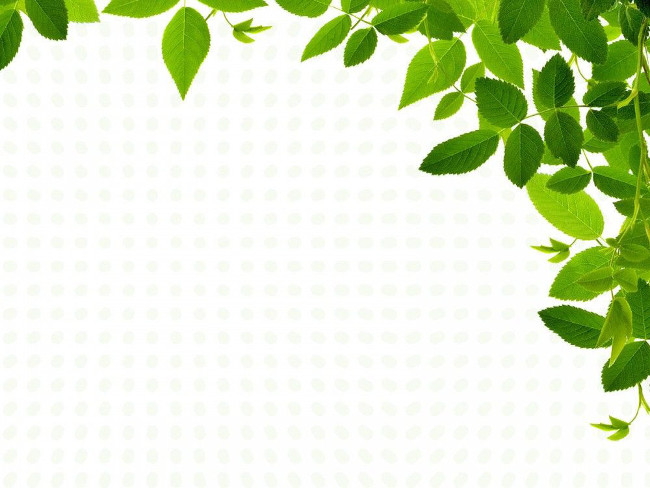 Chúc các cô sức khỏe.
Chúc các con chăm ngoan học giỏi